Анализ реальных сделок: как мы «следим» за квартирами с момента их появления на рынке до оформления договора
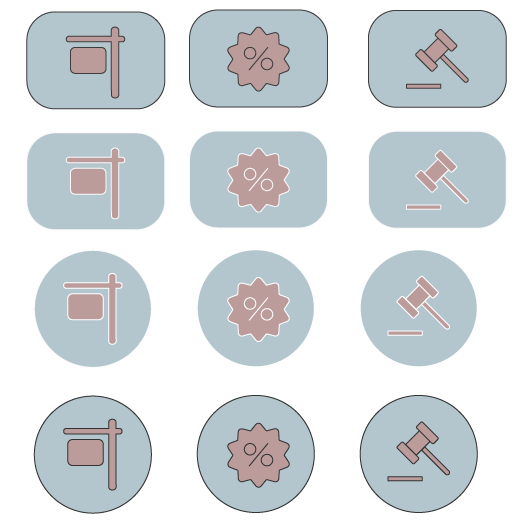 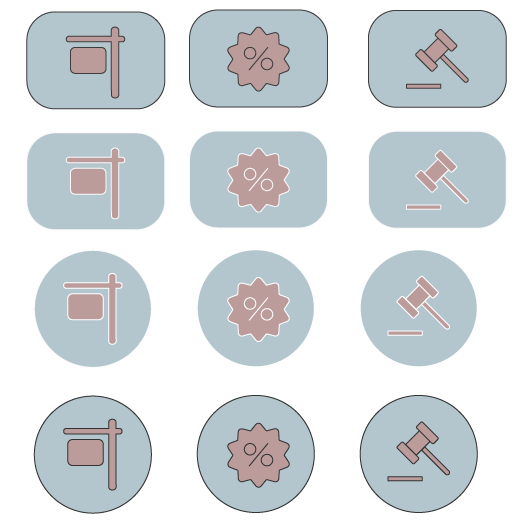 Артём Сахаревич
аналитик рынка недвижимости, REALT.BY
Минск, Беларусь
expert@realt.by
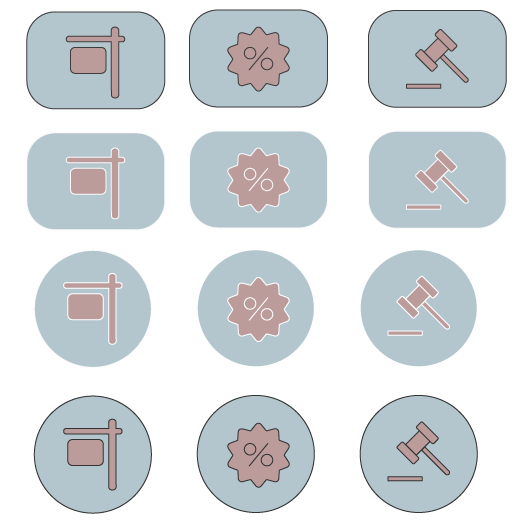 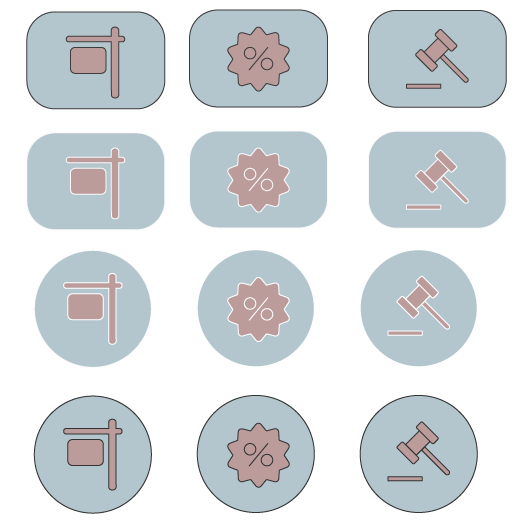 Собираем данные о спросе на жильё:краткая характеристика ситуации в Беларуси
ВТОРИЧНЫЙ РЫНОК
Сделки купли-продажи 
готового жилья
-полная информация
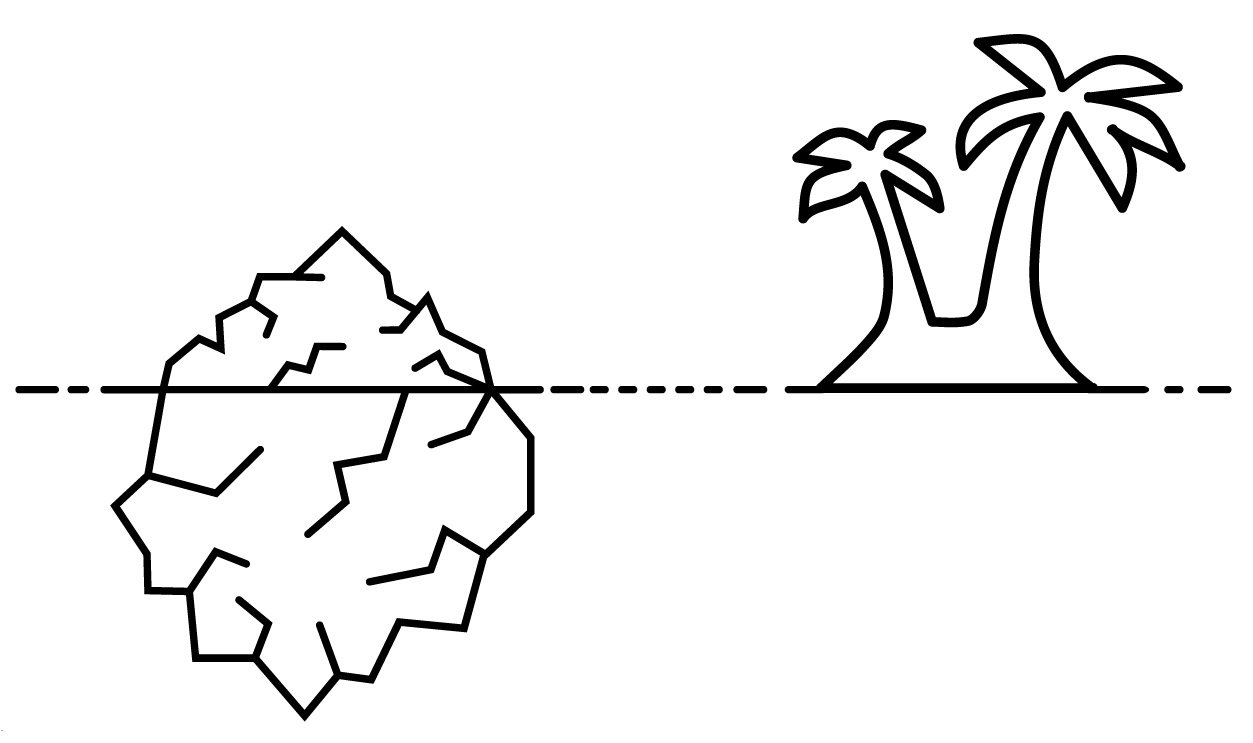 ПЕРВИЧНЫЙ РЫНОК
Продажи на стадии строительства
- нерегулярная информация
- нет единой БД
- разные ведомства и стандарты сбора
Особенности сбора информации о реализованных квартирах в Беларуси
Спрос на «вторичку» и готовые новостройки, какие данные у нас есть
Мы получаем
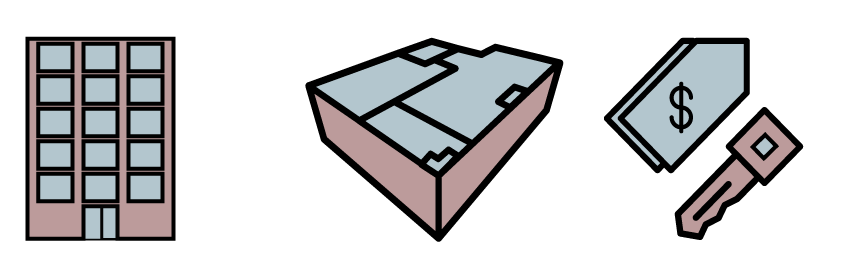 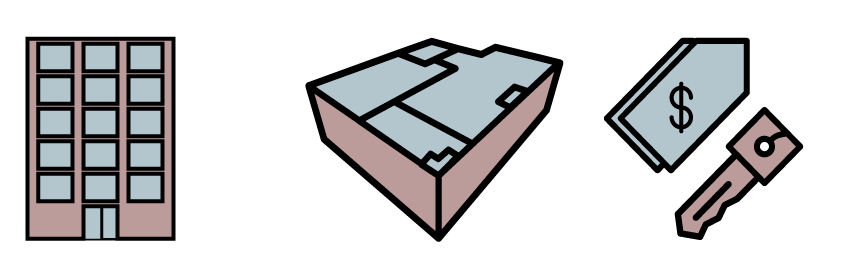 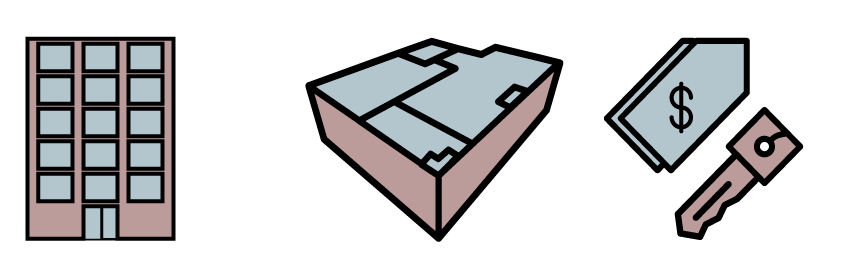 Дом
Квартира
Сделка
год ввода
материал стен
этажность
Адрес = координаты
инвентарный номер
этаж
количество комнат
площадь
Дата заключения договора
цена м2 в рублях
цена квартиры в рублях
район города
микрорайон
удаленность от центра
близость к метро
экология
криминогенная обстановка
инфраструктура
наличие зеленых зон и др.
цена м2 в USD
цена квартиры в USD
Рассчитываем самостоятельно
Сегменты рынка, которые мы анализируем
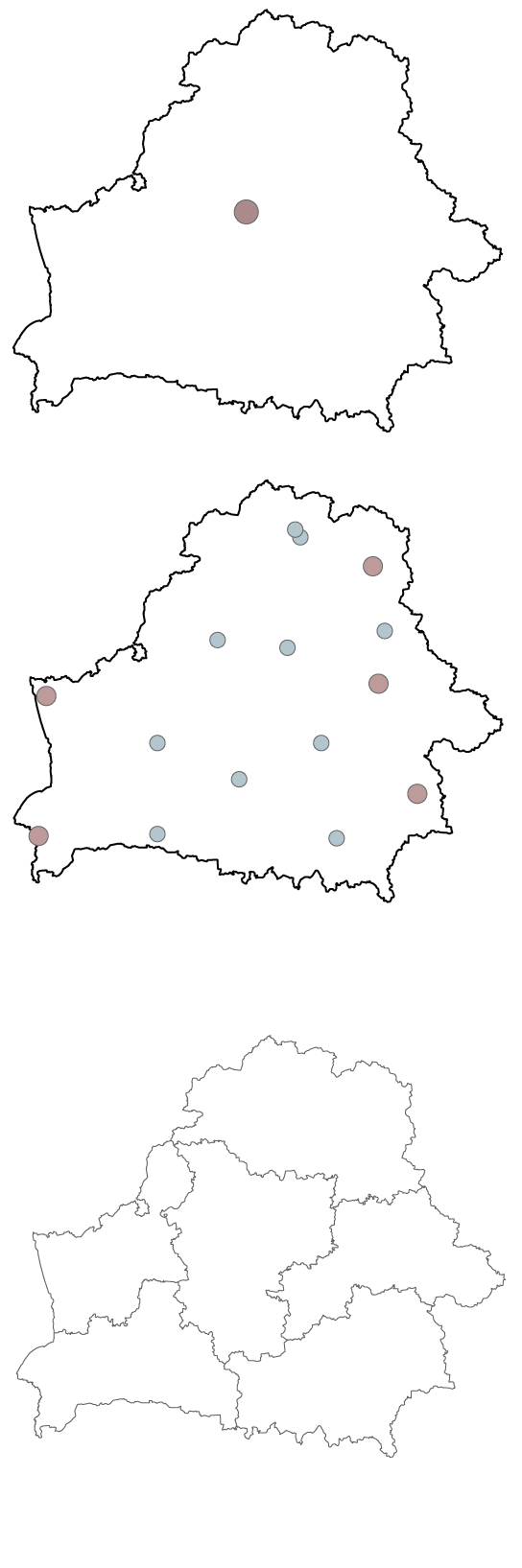 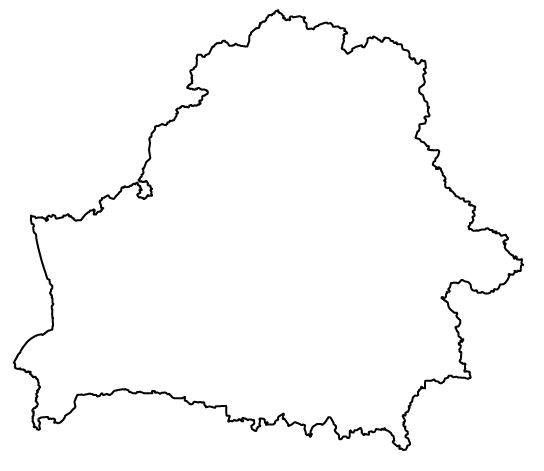 КВАРТИРЫ
Минск
Областные центры (6)
Крупные города (10)
Любой населенный пункт
ДОМА и УЧАСТКИ
Минск
Ближний пригород
Дальний пригород
Любой населенный пункт

КОММЕРЧЕСКАЯ НЕДВИЖИМОСТЬ
Любой населенный пункт
Минск
*Данные можно собрать и обработать
Пример дашборда для пользователей сайта
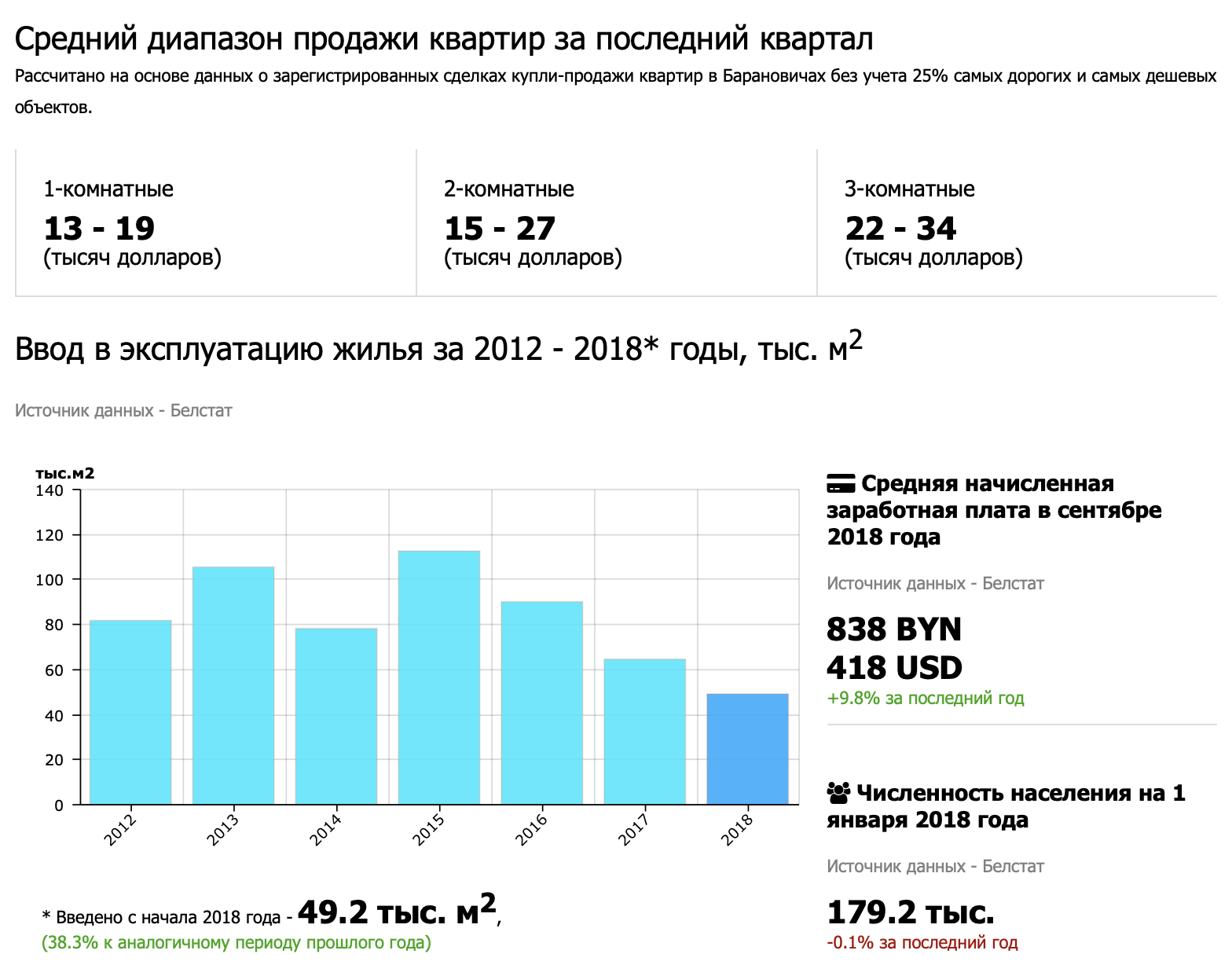 МЫ ВЕДЕМ СТАТИСТИКУ ПО:
объему спроса
структуре сделок 
динамике средней цены



среднему диапазону цен
демографии, строительству и доходам (дополнительно)
Связываем спрос с предложением - получаем полную картину происходящего
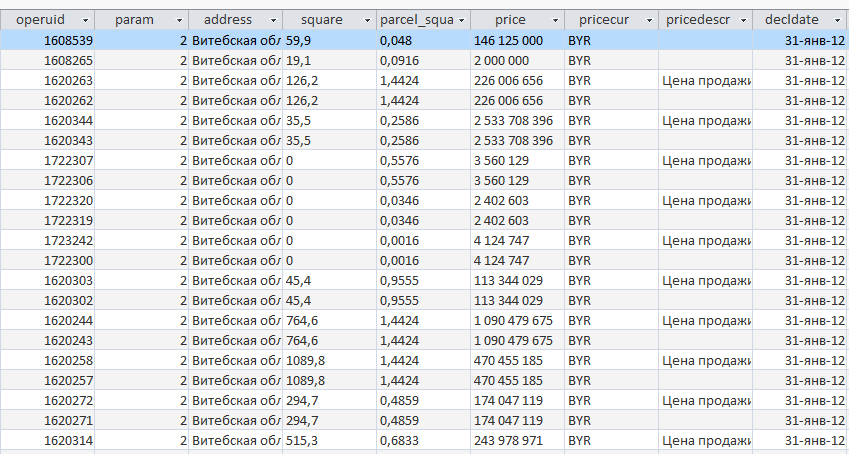 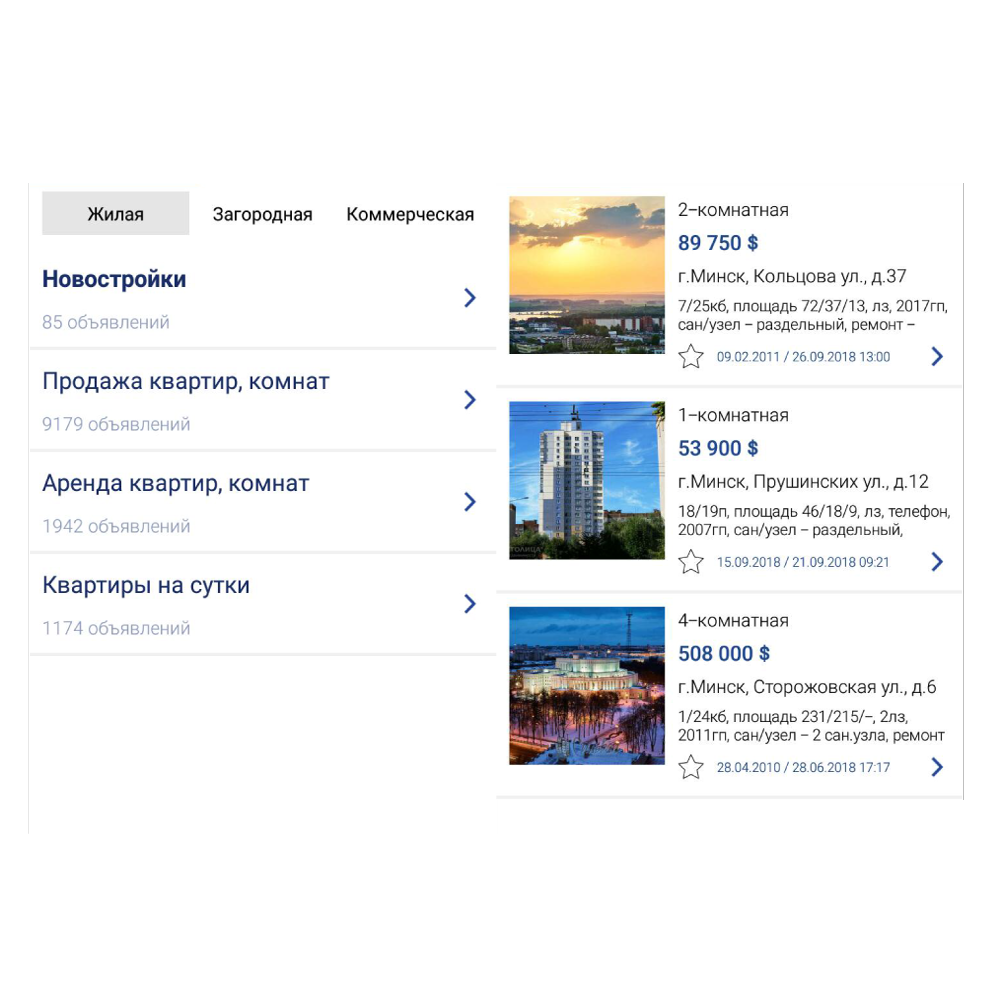 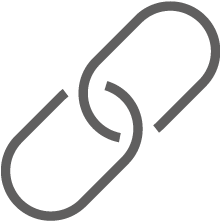 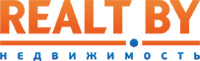 БАЗА СДЕЛОК КУПЛИ-ПРОДАЖИ
БАЗА ОБЪЯВЛЕНИЙ
МОЖЕМ ЛИ МЫ НАЙТИ В АРХИВЕ ОБЪЯВЛЕНИЙ КВАРТИРУ, ИДЕНТИЧНУЮ ПРОДАННОЙ?
3
Качество и полнота информации в объявлениях на должном уровне?
1
У нас много 
объявлений?
2
Мы ведем 
архив?
Отслеживаем «жизненный путь» объявления о продаже квартиры
Вышла на рынок 22.01.2018 
$65 000
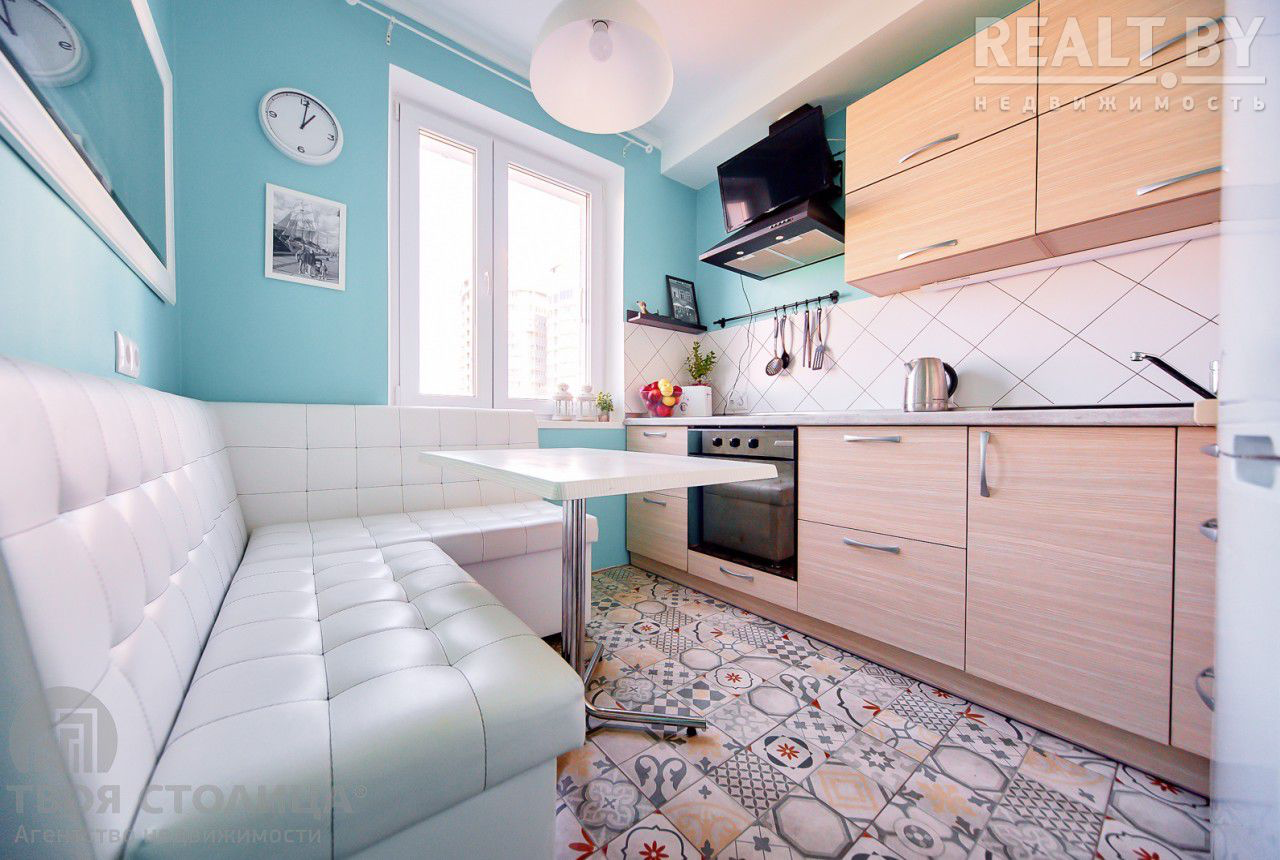 -$1 500
Коррекции цены
в объявлении
Объявление сняли
26.06.2018
$63 000
-$500
Продана 
24.07.2018, 
$61 500 (-$1 500)
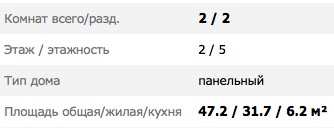 ДНЕЙ НА РЫНКЕ
ВЕЛИЧИНА ТОРГА
$1500 или 2,4%
183
Какие возможности открывает анализ «жизненного цикла» рекламных объявлений?
Внутренняя аналитика – насколько эффективно работают наши рекламные позиции
Внешняя аналитика – эксклюзивные рыночные индикаторы для СМИ и игроков рынка
Оценка рыночной стоимости квартир по данным реальных сделок, а не предложения
Система рекомендаций для пользователей
Пример №1 Внутренний мониторинг эффективности рекламы на сайте
Бесплатное объявление – квартира продаётся Х дней.
Ad type 1: -16%
Ad type 2: -27%
Ad type 3: -15%
Ad type 4: -70% 
Ad type 5: +14%
Ad type 1 + Ad type 2: -23%
Ad type 3 + Ad type 4: -40%
Наши тарифы соответствуют приносимой пользе?
В чем дело? – Сложные квартиры или реклама не работает?
Пример №2 Эксклюзивная информация для СМИ и участников рынка
Пример №3 Оценка стоимости квартир по данным реальных сделок
Слишком дёшево
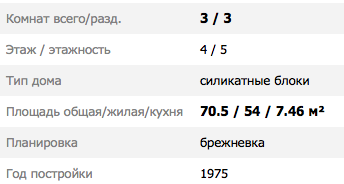 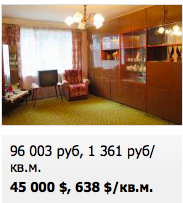 $69 000
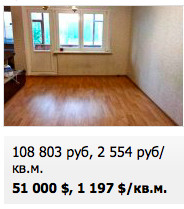 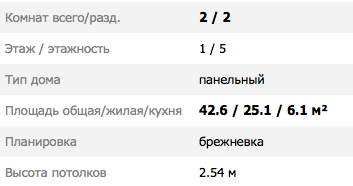 Дёшево
$43 000
Приемлемо
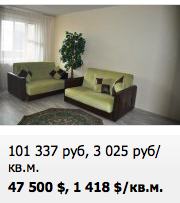 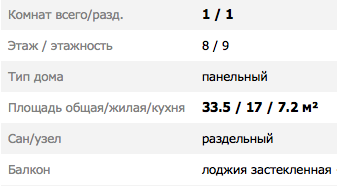 $38 500
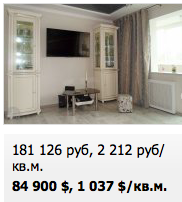 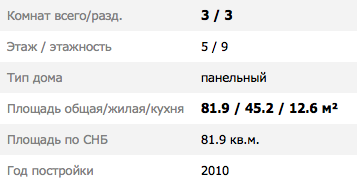 Дорого
$97 900
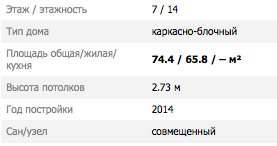 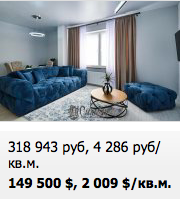 Слишком дорого
$113 500
Пример №4 Рекомендации пользователям
Квартира продаётся уже Х дней
Схожие по своим характеристикам квартиры в 80% случаев уже были реализованы
   Рекомендации пользователям:
предложить дополнительное продвижение; 
предложить экспресс-оценку рыночной стоимости квартиры
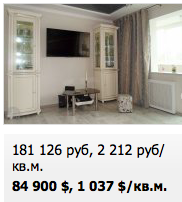 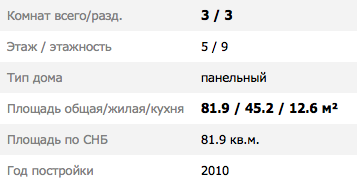 Проблемы и ограничения
Данные не всегда высокого качества – ошибки есть и в информации о сделках, и в объявлениях о продаже квартир. Могут быть преднамеренные или технические. 
Профессиональное сообщество с настороженностью относится к возможностям сервисов, базирующихся на объединенной информации.
Ограничены только 1 крупным городом (Минск) – в других городах недостаточная выборка для получения результатов высокого качества
Трудоемкая работа – необходимо тщательно просчитывать экономику каждого сервиса, будет ли на него достаточный спрос.